UNIT 5: MANAGEMENT ACCOUNTING
Unit Code: H/508/0489
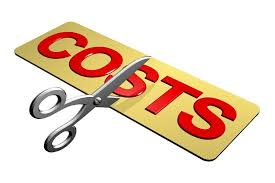 1
UNIT 5: MANAGEMENT ACCOUNTING
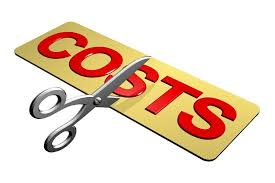 LO 4 : Compare ways in which organisations could use management accounting to respond to financial problems.
2
UNIT 5: MANAGEMENT ACCOUNTING
P5:Compare how organisations are adapting management accounting systems to respond to financial problems.
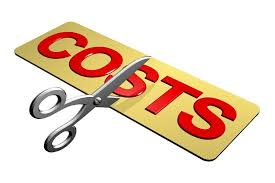 3
KEY PERFORMANCE  INDICATORS
Key performance indicators (KPI) are a set of quantifiable measures that a company uses to gauge its performance over time. These metrics are used to determine a company's progress in achieving its strategic and operational goals, and also to compare a company's finances and performance against other businesses within its industry.
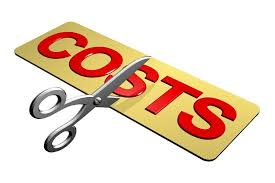 4
KEY PERFORMANCE  INDICATORS
Key performance indicators tied to the financials are usually focused on revenue and profit margins. One of the basic profit-based measurements is the net profit, also known as the bottom line. This number represents the amount of revenue that remains as profit for a given period after accounting for all the company's expenses, taxes and interest payments for the same period.
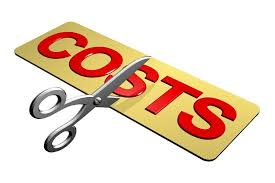 5
KEY PERFORMANCE  INDICATORS
Since net profit is calculated as a dollar amount, it must be converted into a percentage of revenue, or net profit margin, to be used in comparative analysis. For example, if the standard net profit margin for a given industry is 50%, a new business in the industry knows it needs to work toward meeting or beating that figure to be competitive. The gross profit margin, which measures revenues after accounting for only those expenses directly associated with the production of goods for sale, is another common profit-based KPI.
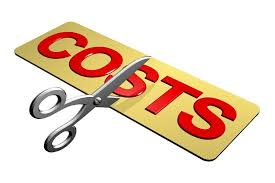 6
KEY PERFORMANCE  INDICATORS
The current ratio is a financial KPI focused on liquidity and is calculated by dividing a company's current assets by its current debts. A financially healthy company typically has more than enough cash and cash equivalents on hand to meet all its financial obligations for the current 12-month period. However, different industries use different amounts of debt financing, so comparing a company's current ratio to those of other businesses within the same industry is a good way to establish whether the business' cash flow is in line with industry standards.
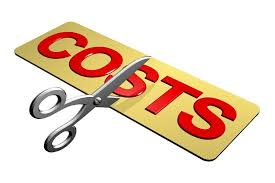 7
KEY PERFORMANCE  INDICATORS
KPI doesn't have to be tied the financials, as a business' success depends on more than its profits and debt levels. Its relationship with customers and employees are important as well. Some common non-financial KPI includes measures of foot traffic, employee turnover, the number of repeat customers versus new customers, and various quality metrics.
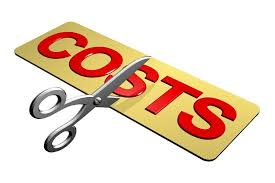 8
KEY PERFORMANCE  INDICATORS
The specific metrics a company tracks are dictated by its current aims and may change over time as the business evolves and sets new performance measures.
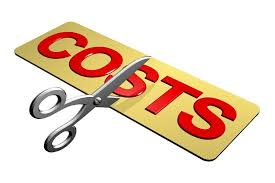 9
KEY PERFORMANCE  INDICATORS
Please watch the following videos on KPI:

https://www.youtube.com/watch?v=Te9mYmonVjE
https://www.youtube.com/watch?v=TiMAFGxveQ4
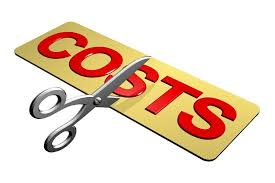 10
BUDGETARY TARGETS TO IDENTIFY VARIANCES AND PROBLEMS
A budget variance is the difference between the budgeted or baseline amount of expense or revenue, and the actual amount. The budget variance is favourable when the actual revenue is higher than the budget or when the actual expense is less than the budget. In rare cases, the budget variance can also refer to the difference between actual and budgeted assets and liabilities.
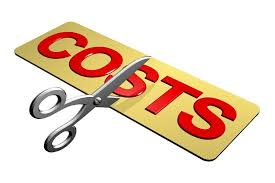 11
BUDGETARY TARGETS TO IDENTIFY VARIANCES AND PROBLEMS
A budget variance is frequently caused by bad assumptions or improper budgeting (such as using politics to derive an unusually easy budget target), so that the baseline against which actual results are measured is not reasonable.
Those budget variances that are controllable are usually expenses, though a large portion of expenses may be committed expenses that cannot be altered in the short term. Truly controllable expenses are discretionary expenses, which can be eliminated without an immediate adverse impact on profits.
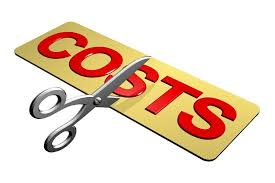 12
BUDGETARY TARGETS TO IDENTIFY VARIANCES AND PROBLEMS
Those budget variances that are uncontrollable usually originate in the marketplace, when customers do not buy the company's products in the quantities or at the price points anticipated in the budget. The result is actual revenues that may vary substantially from expectations.
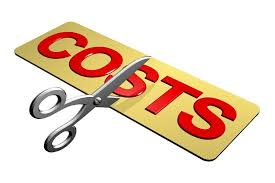 13
BUDGETARY TARGETS TO IDENTIFY VARIANCES AND PROBLEMS
Variances found in budgets are generally classified as adverse or favourable, depending on whether the difference in your performance was good for your business or bad for the company. Don’t just look at raw numbers when performing a variable analysis; use percentages to help you better examine your profit margins and performance in relation to gross sales.
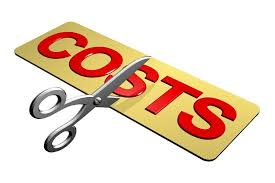 14
BUDGETARY TARGETS TO IDENTIFY VARIANCES AND PROBLEMS
Adverse Variance: Occurs when you experience increased costs or decreased income from your original budget, at first glance, these would appear to have an adverse affect on your company.
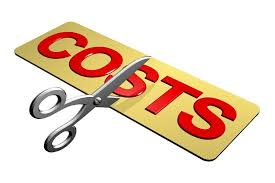 15
BUDGETARY TARGETS TO IDENTIFY VARIANCES AND PROBLEMS
A closer analysis of the variance might show that your gross production costs increased because of higher sales, while your costs per unit decreased, which is a positive. Even if your income was lower than expected, if you were able to reduce your expenses, you might have actually improved your profits or margins.
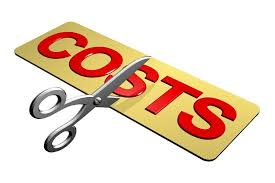 16
BUDGETARY TARGETS TO IDENTIFY VARIANCES AND PROBLEMS
For example, if there is a material budget variance of $2,000 and an actual material expense of $3,000, adverse variance of $1,000.
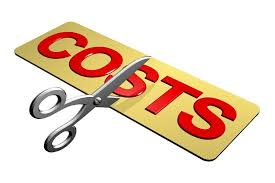 17
BUDGETARY TARGETS TO IDENTIFY VARIANCES AND PROBLEMS
Lower-than-budgeted spending and better-than-expected income generally signal a favourable variance. A deeper analysis might show problems and opportunities. For example, a budget variance analysis might show that your production costs were lower because you accidentally ordered an inferior material to make your product, or because you were temporarily short-staffed.
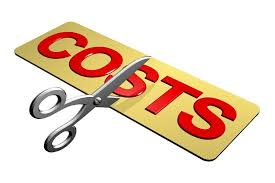 18
BUDGETARY TARGETS TO IDENTIFY VARIANCES AND PROBLEMS
Knowing this will help you fix problems at your business and plan more accurately next year. Determining where your increased income came from helps you make better decisions about which products to focus on, what distribution channels are working best for you or which price points result in higher sales.
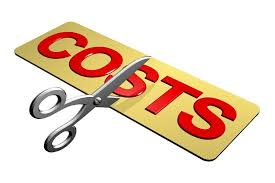 19
BUDGETARY TARGETS TO IDENTIFY VARIANCES AND PROBLEMS
For example, if there is a labour budget variance of $5,000 and an actual labour expense of $3,000, favourable variance of $2,000.
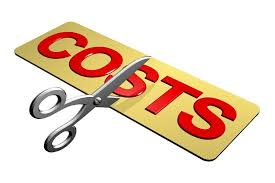 20
FINANCIAL  GOVERANCE
Financial governance refers to the way a company collects, manages, monitors and controls financial information. Financial governance includes how companies track financial transactions, manage performance and control data, compliance, operations, and disclosures.
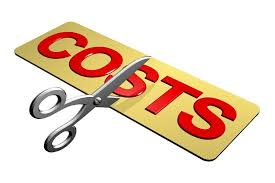 21
FINANCIAL  GOVERANCE
The risks of poor financial governance include fraud, misappropriation, material errors, regulatory penalties, poor decision making and reduced stakeholder confidence.
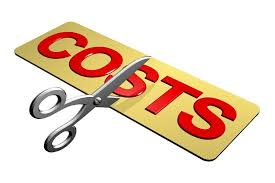 22
FINANCIAL  GOVERANCE
The fundamental success of a strategy depends on three critical factors: a firm’s alignment with the external environment, a realistic internal view of its core competencies and sustainable competitive advantages, and careful implementation and monitoring.
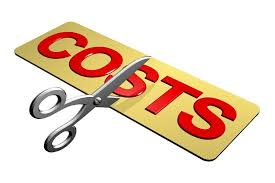 23
FINANCIAL  GOVERANCE
A good strategic plan includes metrics that translate the vision and mission into specific end points.This is critical because strategic planning is ultimately about resource allocation and would not be relevant if resources were unlimited.
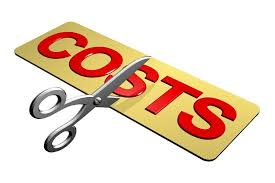 24
FINANCIAL  GOVERANCE
Financial metrics have long been the standard for assessing a firm’s performance. The balanced scorecard (BSC) supports the role of finance in establishing and monitoring specific and measurable financial strategic goals on a coordinated, integrated basis, thus enabling the firm to operate efficiently and effectively.
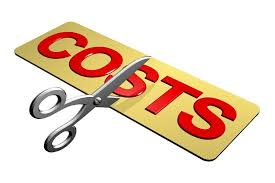 25
FINANCIAL  GOVERANCE
Financial goals and metrics are established based on benchmarking the best-in-industry.
Please watch the following video:https://www.bing.com/videos/search?q=finanacail+goverance&&view=detail&mid=66688B637E9B0CAFB53466688B637E9B0CAFB534&&FORM=VRDGAR
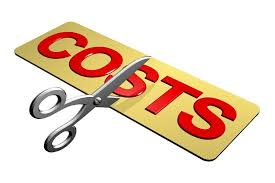 26
REFERENCES
Investopedia. (2019). Key Performance Indicators - KPI. [online] Available at: https://www.investopedia.com/terms/k/kpi.asp [Accessed 16 Mar. 2019].

Bragg, S. and Bragg, S. (2019). Budget variance. [online] AccountingTools. Available at: https://www.accountingtools.com/articles/what-is-a-budget-variance.html [Accessed 20 Mar. 2019].

Yourbusiness.azcentral.com. (2019). What Is Budget Variance Analysis?. [online] Available at: https://yourbusiness.azcentral.com/budget-variance-analysis-11741.html [Accessed 20 Mar. 2019].

Tagetik.com. (2019). Financial Governance - Glossary | CCH Tagetik. [online] Available at: https://www.tagetik.com/uk/glossary/financial-governance#.XJI8vSJKiUk [Accessed 20 Mar. 2019].
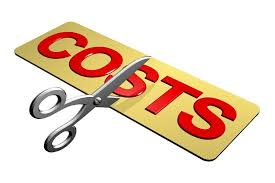 27
REFERENCES
Pedro M. Kono, D. and Barry Barnes, P. (2019). The Role of Finance in the Strategic-Planning and Decision-Making Process. [online] Graziadio Business Review | Graziadio School of Business and Management | Pepperdine University. Available at: https://gbr.pepperdine.edu/2010/08/the-role-of-finance-in-the-strategic-planning-and-decision-making-process/ [Accessed 20 Mar. 2019].
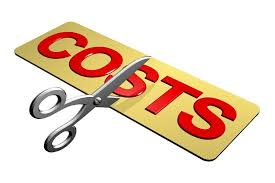 28